Рыбы
Загадка
Кто такие рыбы?
Рыбы
Загадка
Кто такие рыбы?
Рыбы
Загадка
Рыбы - это водные обитатели.

Назови части тела рыбы.

Чем покрыто тело рыбы?

Как  рыбы передвигаются?
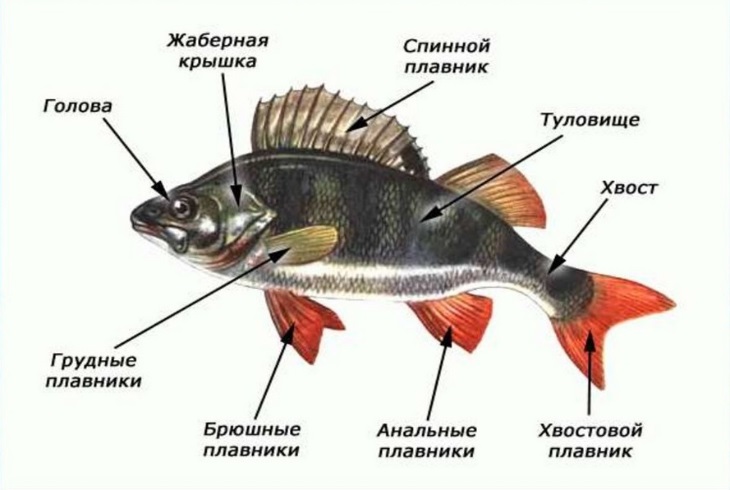 Кто такие рыбы?
Рыбы
Загадка
Где обитают рыбы
Где обитают рыбы?
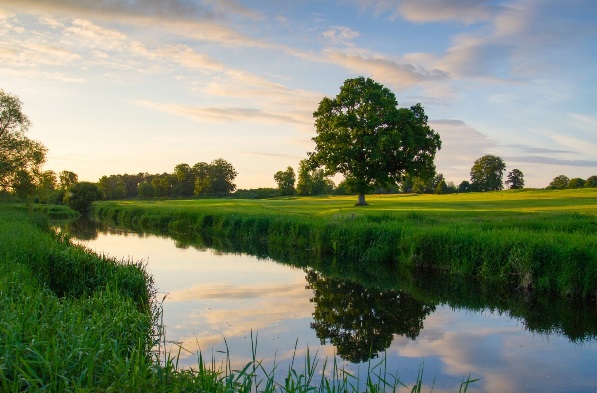 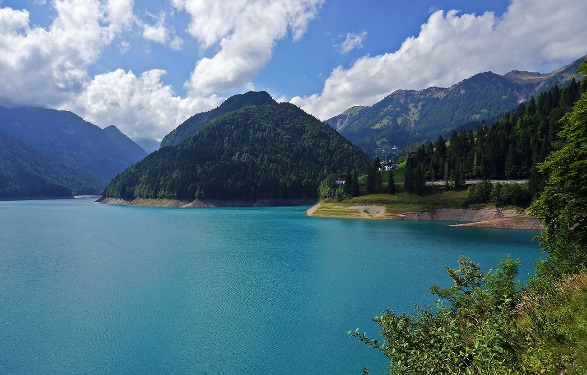 Кто такие рыбы?
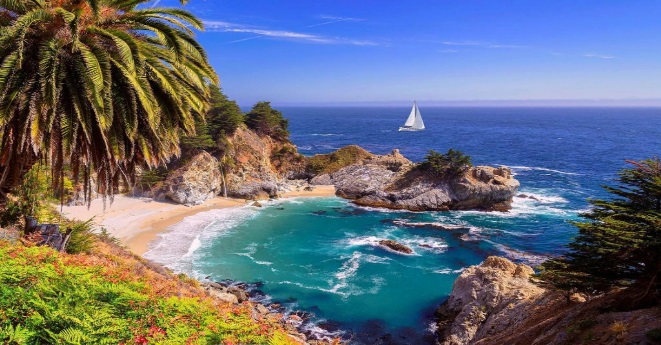 Озеро
Река
А где ещё?
Море
Рыбы
Загадка
Пресноводные.
Назови их.
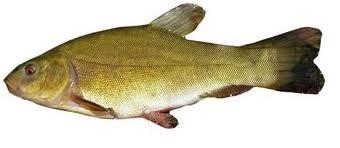 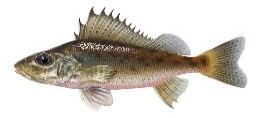 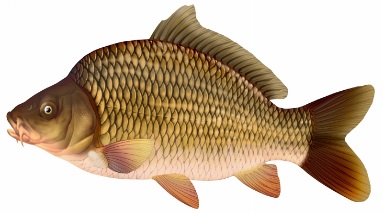 Кто такие рыбы?
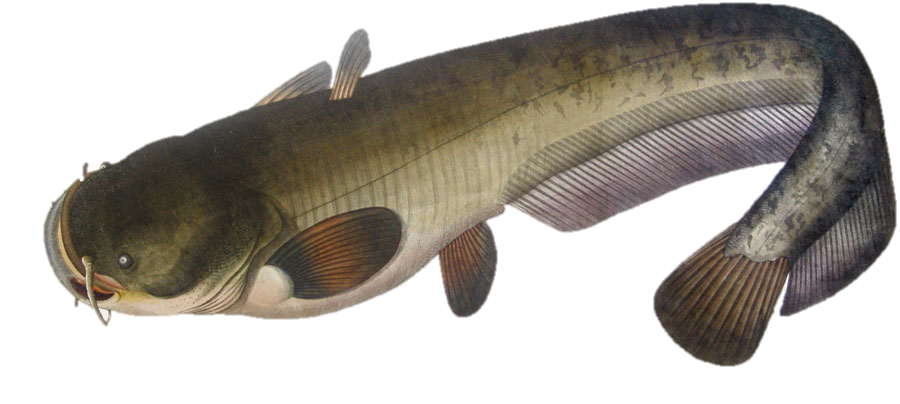 Ёрш
Линь
Карп
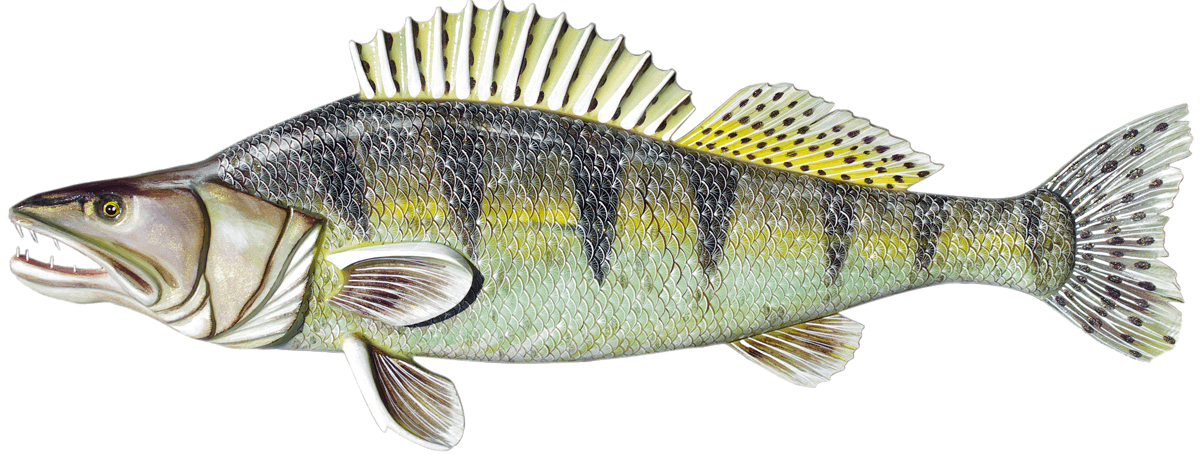 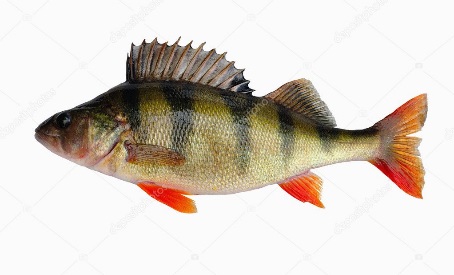 Сом
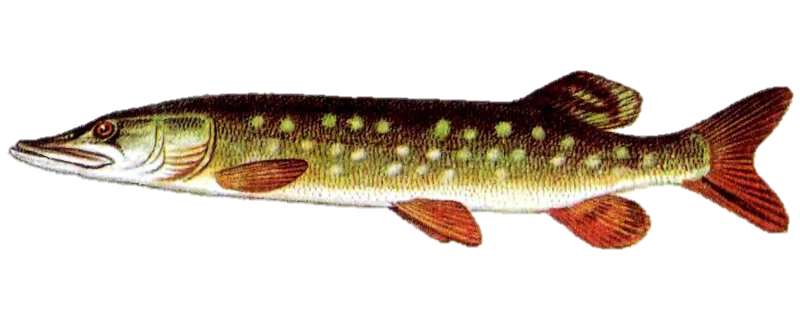 Судак
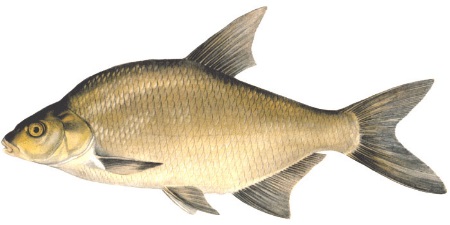 Окунь
Щука
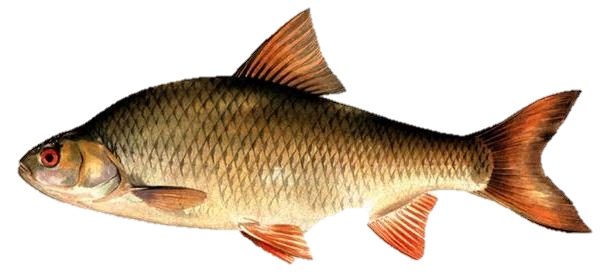 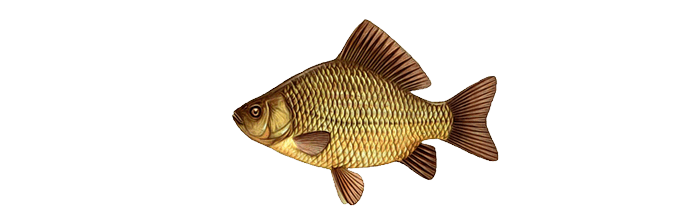 Карась
Краснопёрка
Лещ
Рыбы
Загадка
Назови их.
Морские
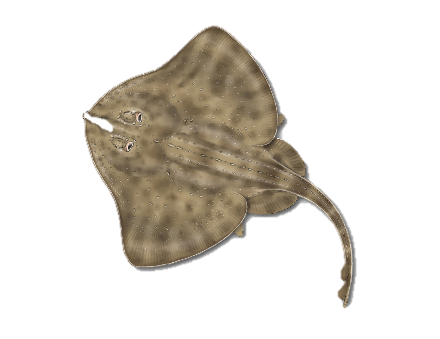 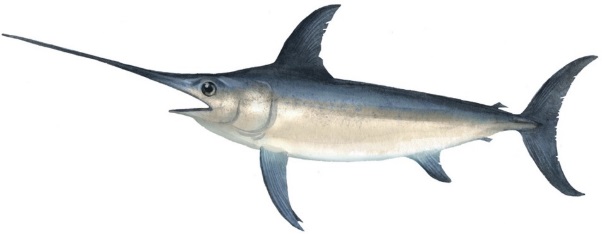 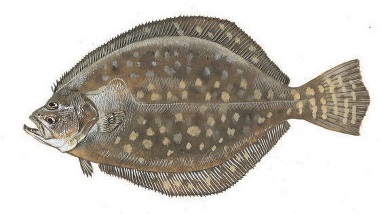 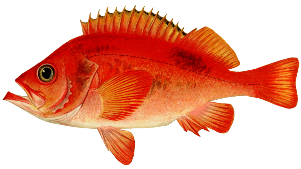 Кто такие рыбы?
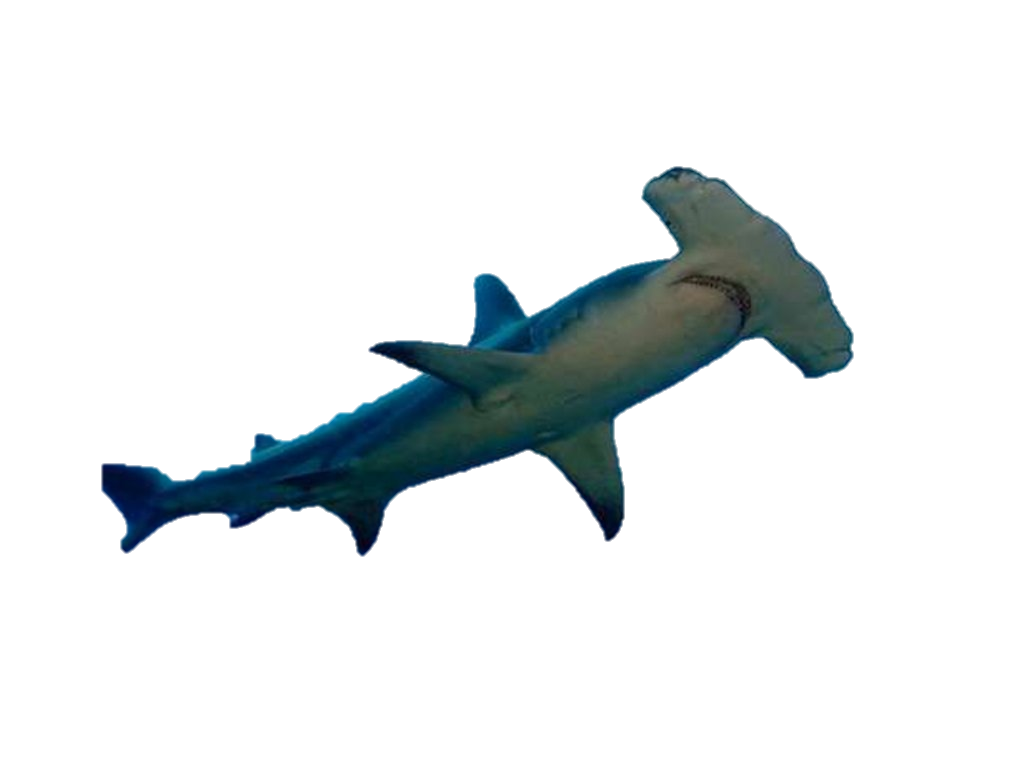 Рыба-меч
Камбала
Морской окунь
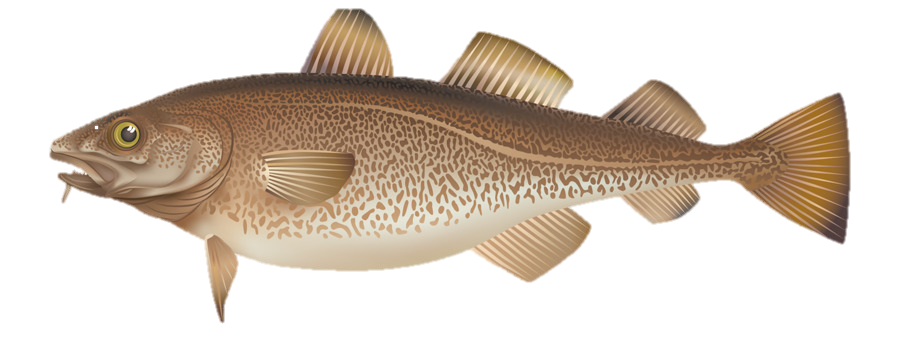 Скат
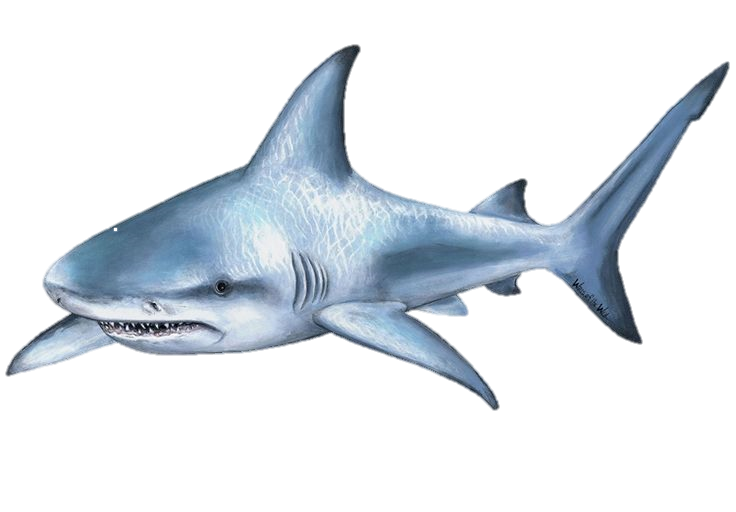 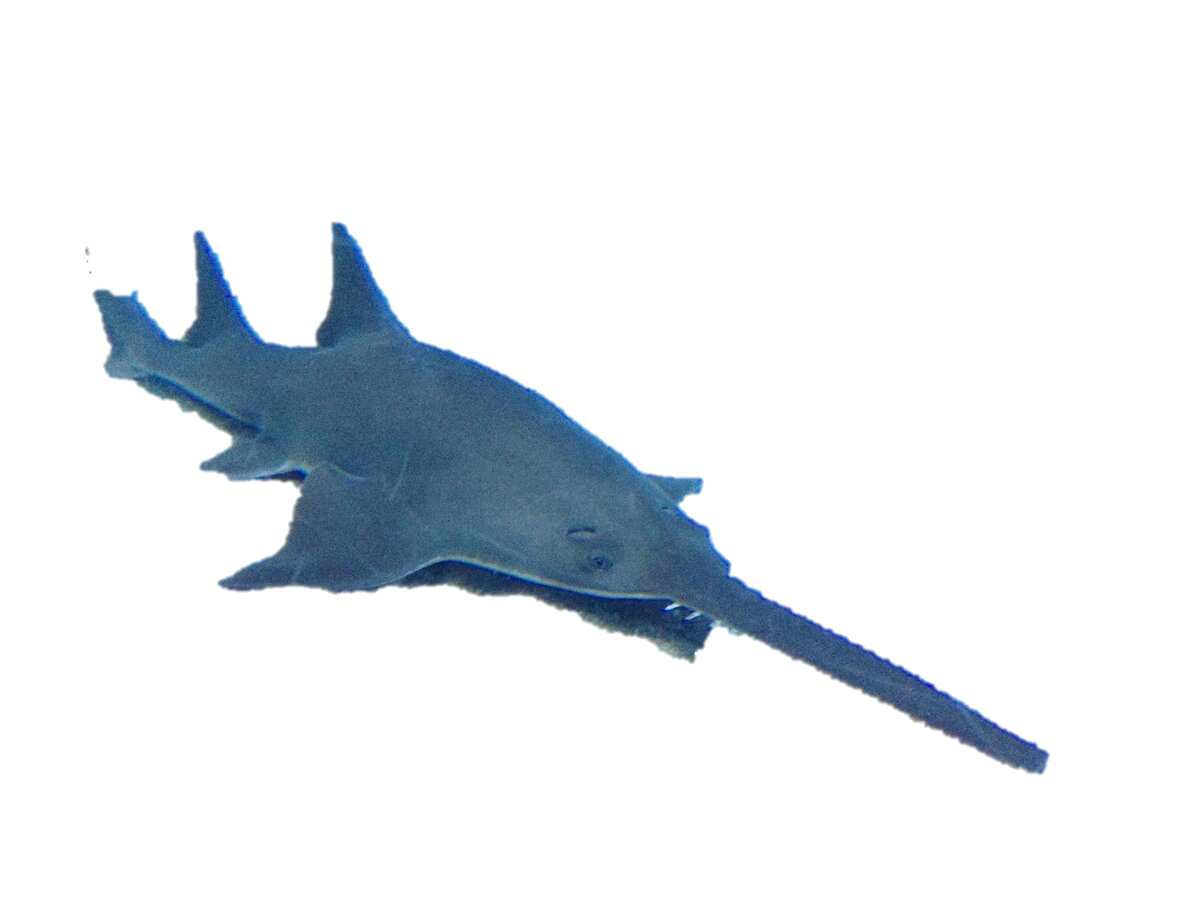 Треска
Рыба -молот
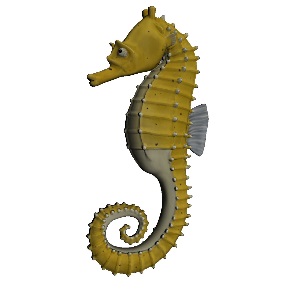 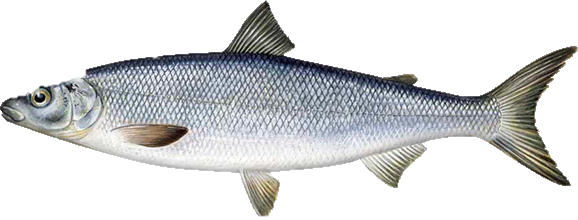 Акула
Сельдь
Рыба -пила
Морской конёк
Рыбы
Загадка
Аквариумные
Назови их.
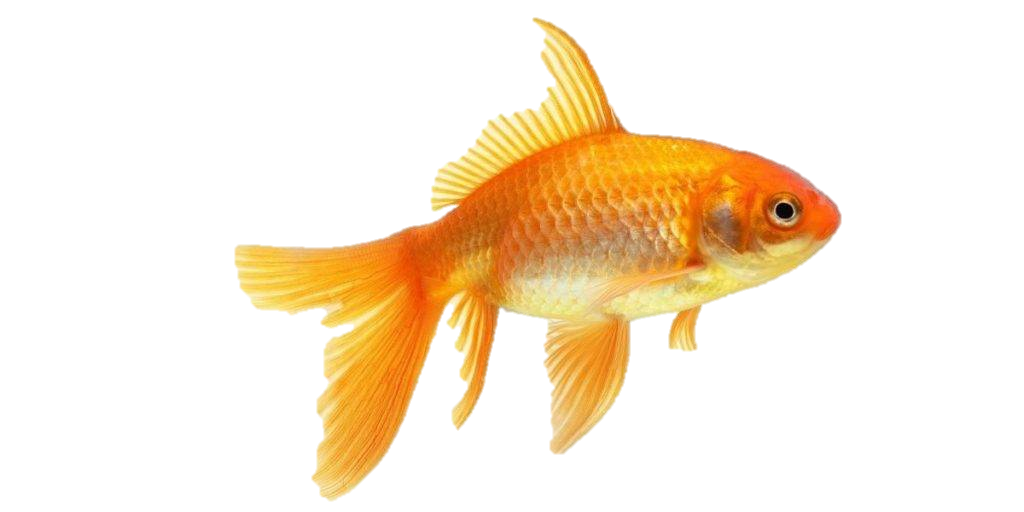 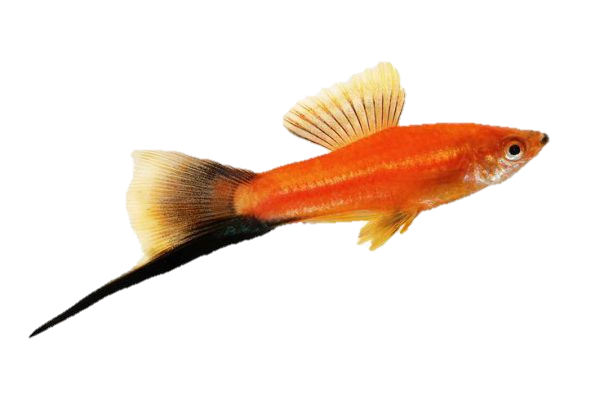 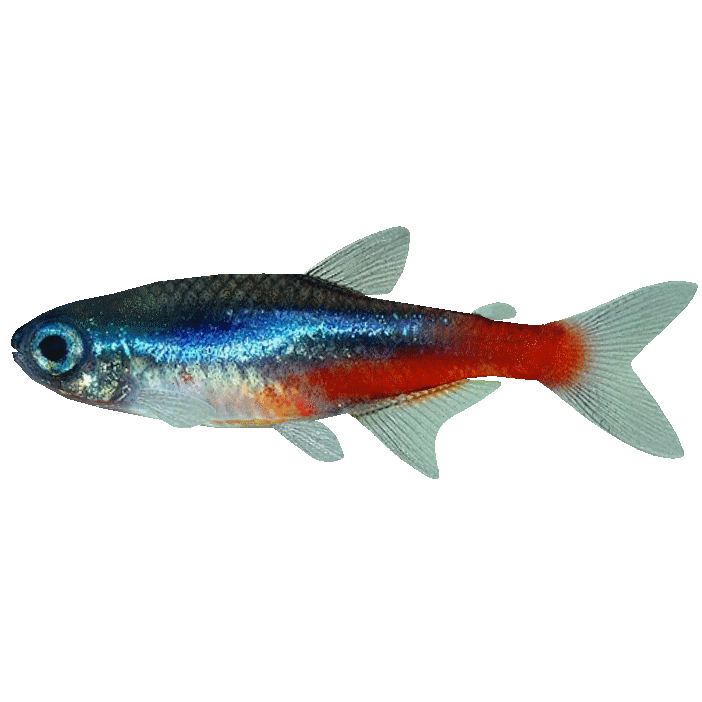 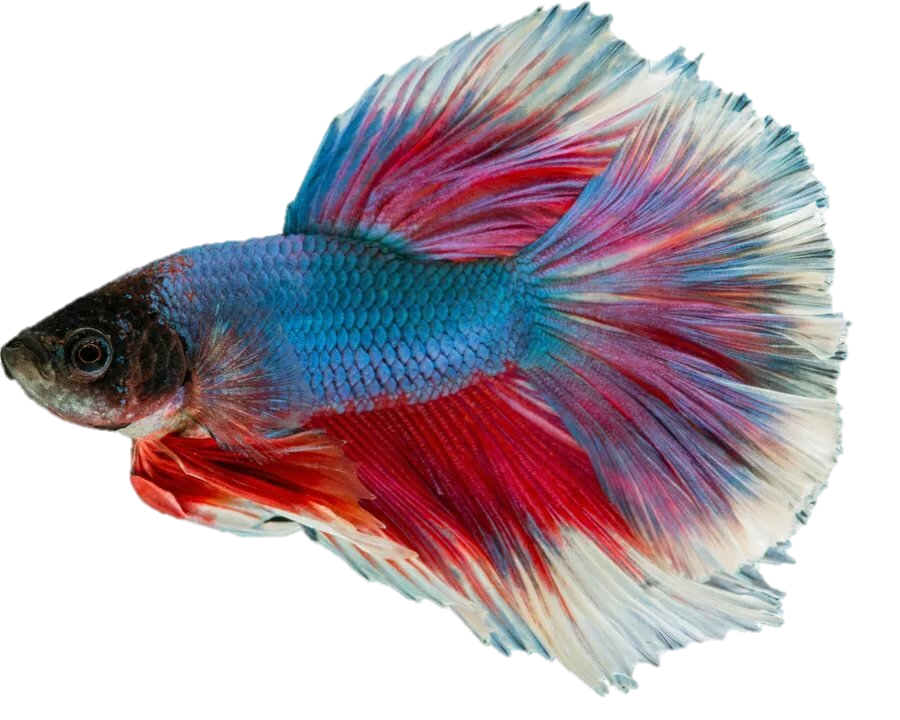 Кто такие рыбы?
Меченосец
Золотая рыбка
Неон
Петушок
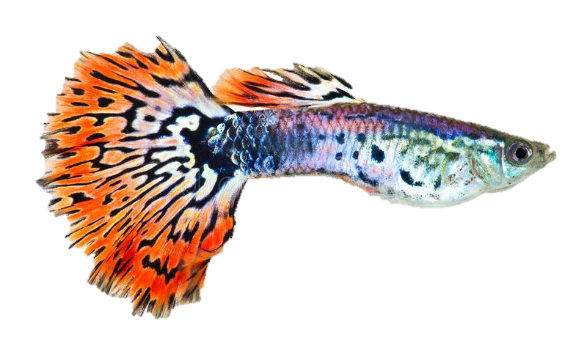 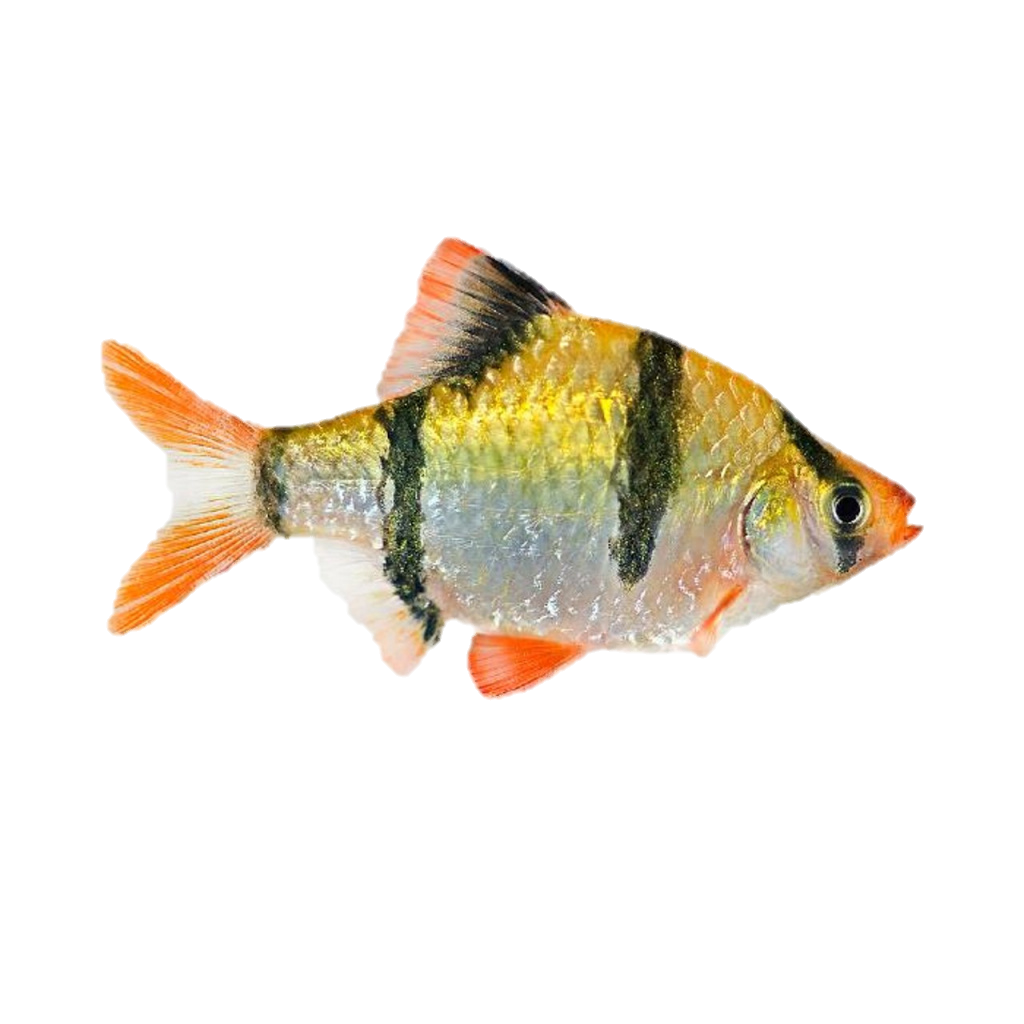 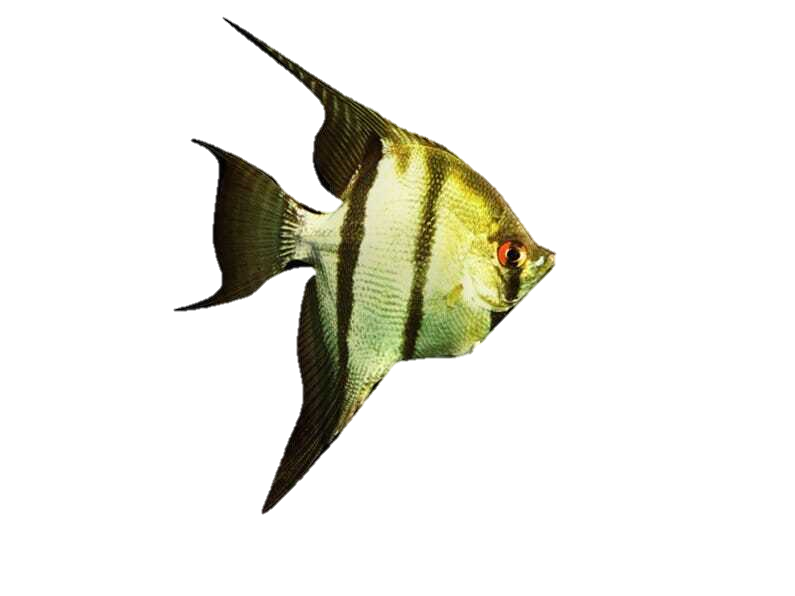 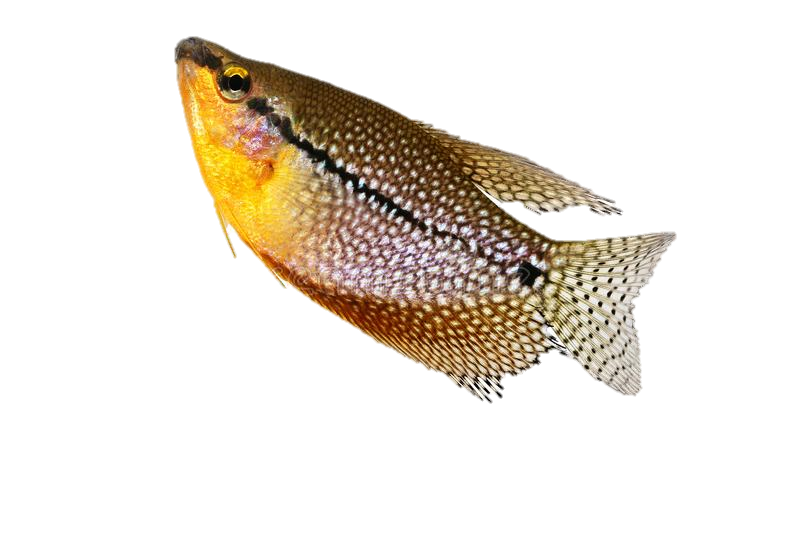 Гуппи
Гурами
Скалярии
Барбус
Рыбы
Загадка
Слушай, думай, отвечай.
Выложи рыбку из палочек
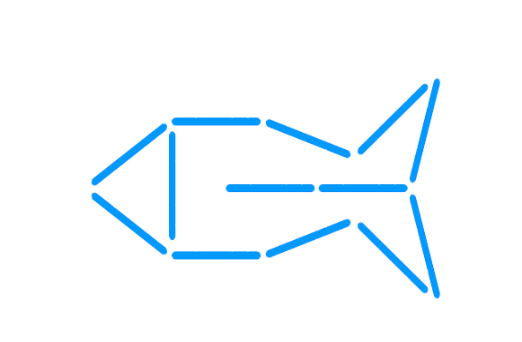 Чем рыбы питаются?
Чем покрыто тело рыбы?
Рыбы слышат?
Рыбы издают звуки?
Рыбы спят?
Чем рыбы дышат?
Кто такие рыбы?
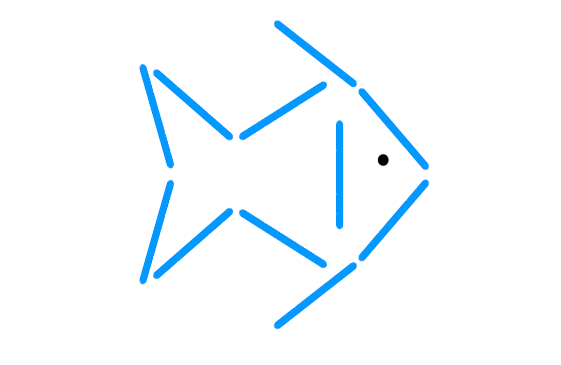 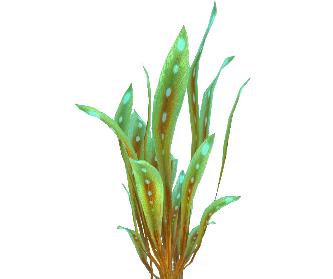